炎炎夏日  要如何消暑
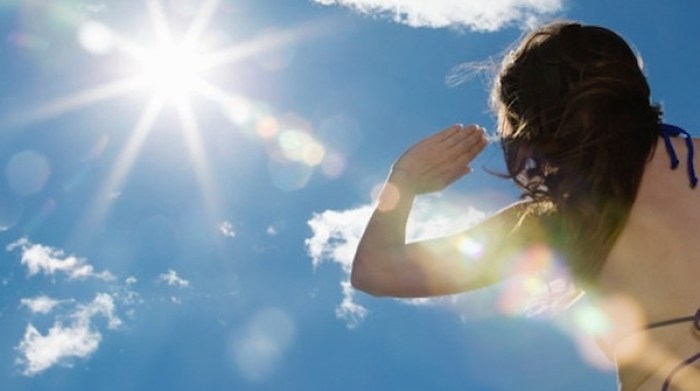 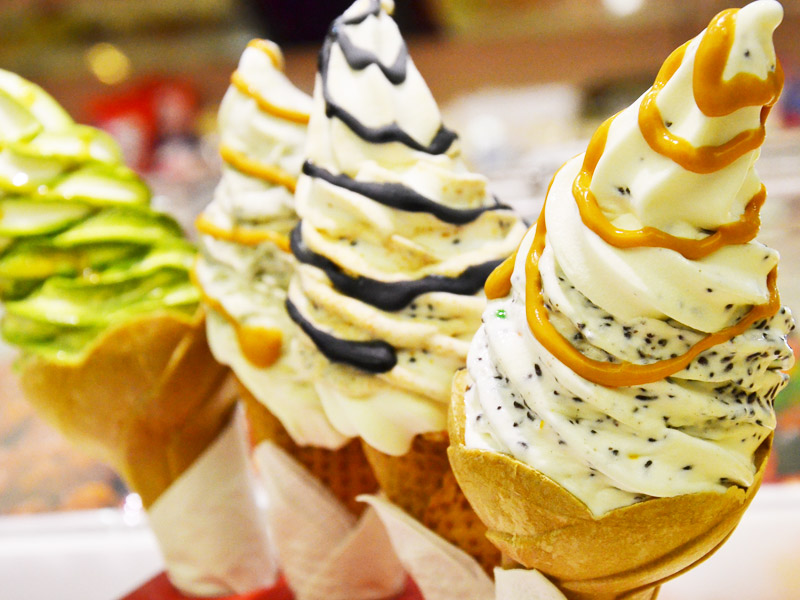 是來筒色彩繽紛奶香濃厚甜蜜無比的冰淇淋
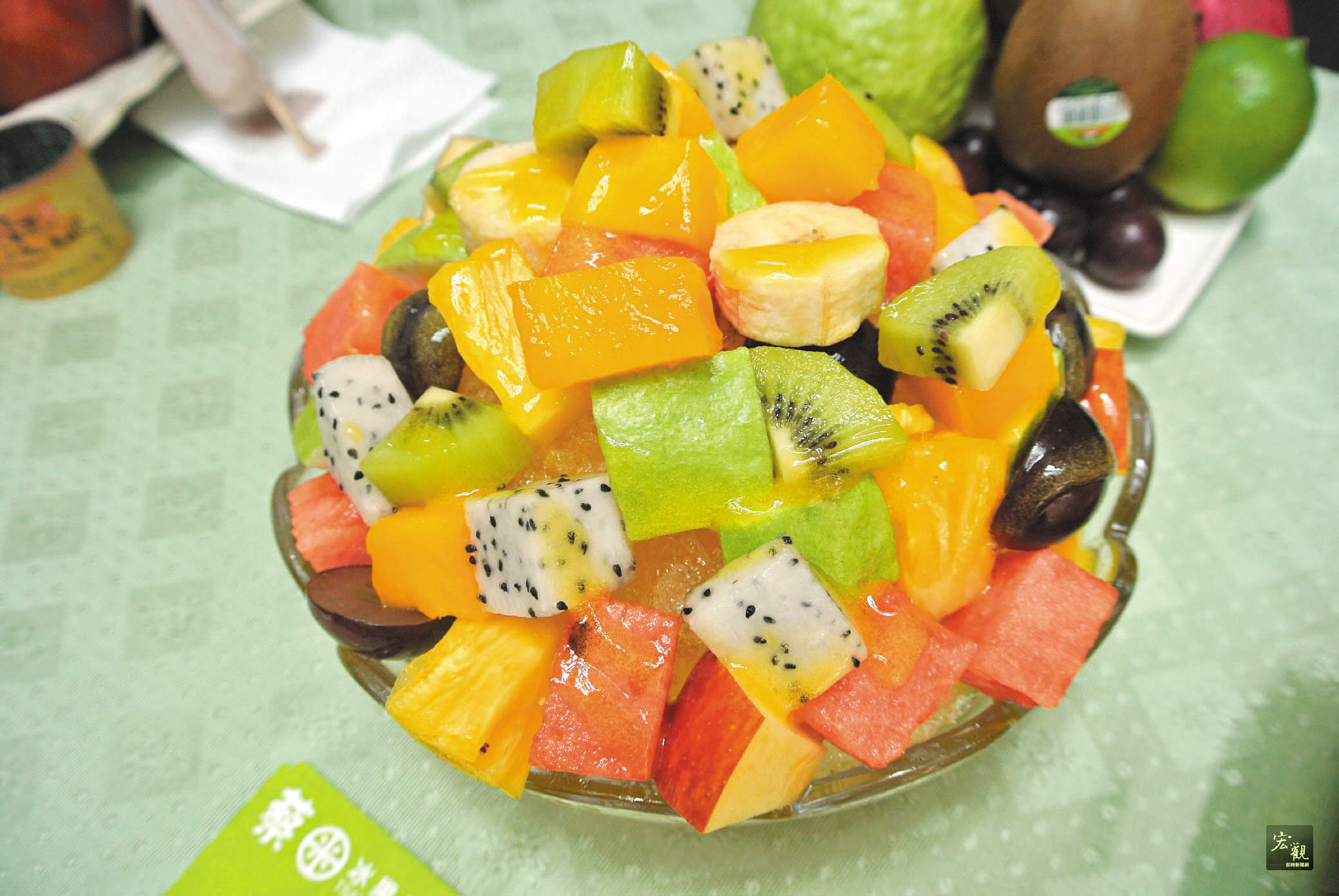 還是來盤清爽可口的水果拼盤
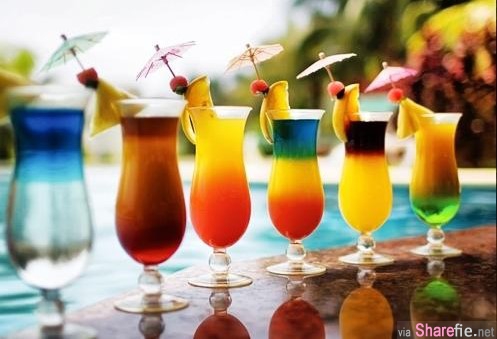 或者來杯   五顏六色令人心情奔放彷彿置身度假天堂的果汁饗宴
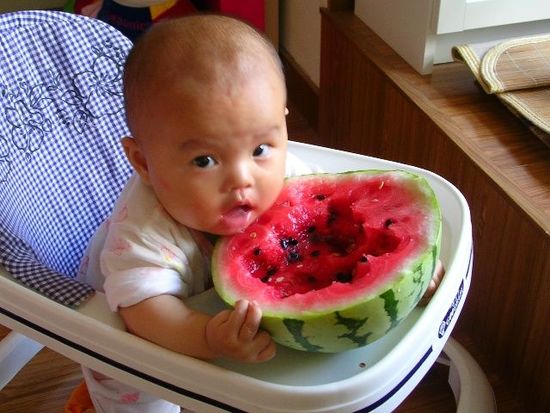 也可以把自己塞到夏天最消暑的水果西瓜裡
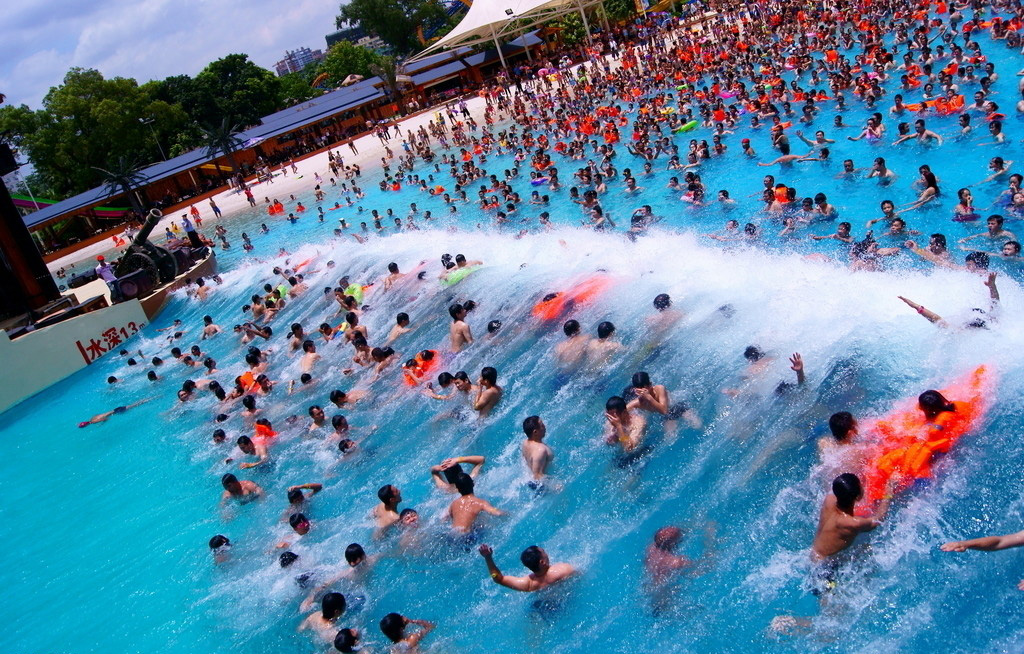 又或者到水上樂園戲水衝浪
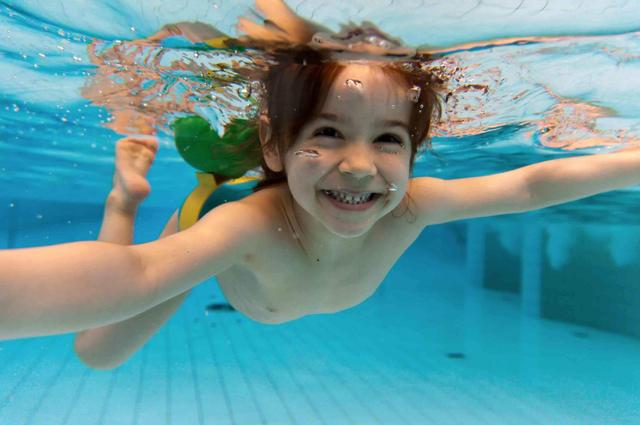 享受自由自在無拘無束的感受
還是跟三五好友至溪邊溯溪
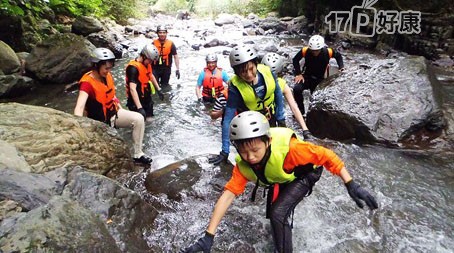 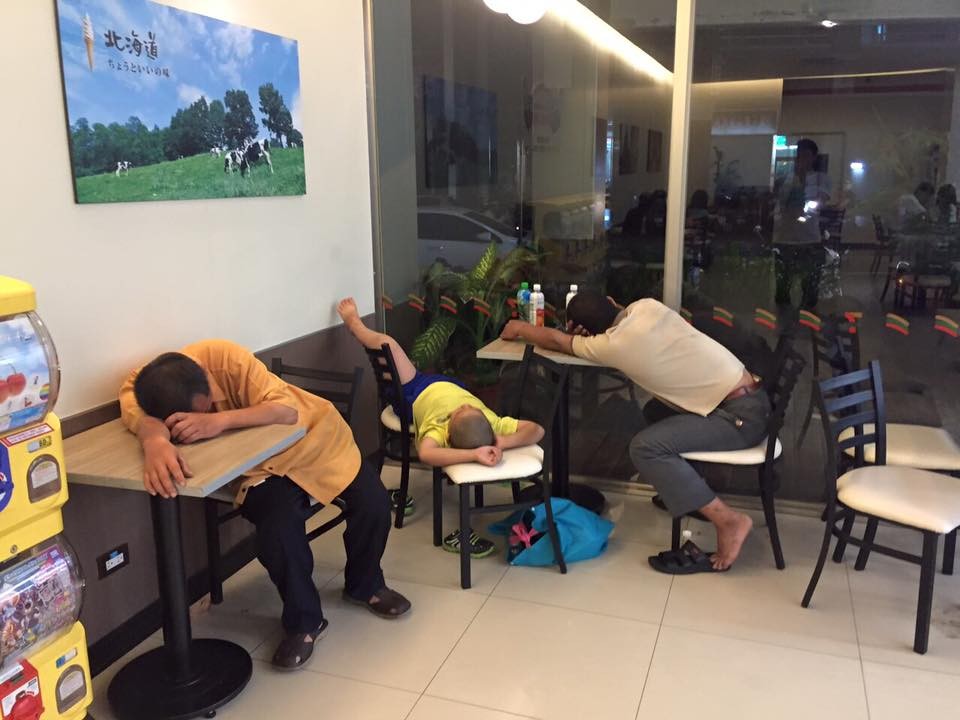 到7-11吹免費的冷氣
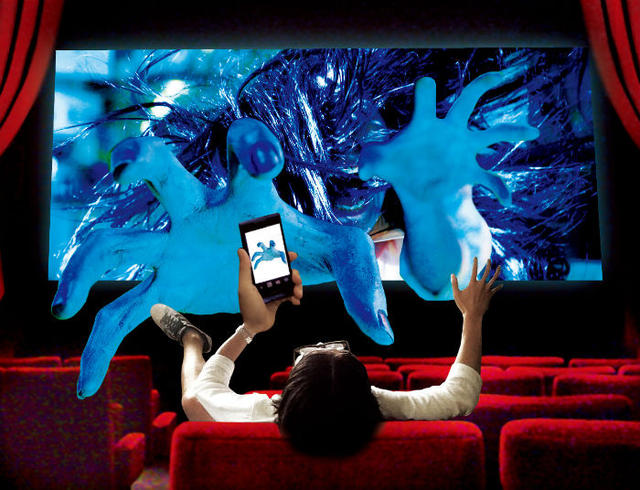 到電影院看恐怖電影
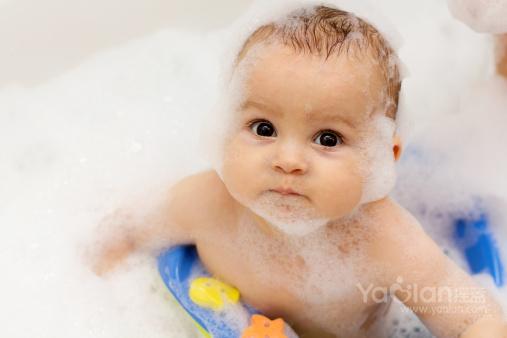 或者一回到家中馬上脫去一身黏膩好好呵護自己的肌膚享受洗澡帶來的清爽